アカウント権限について
Ver.8.6
管理画面のアカウント権限について記載しています。
システム管理者、マネージャー、スーパーバイザー、オペレーター、の権限について説明しています。
■ アカウント権限の概要
上位権限
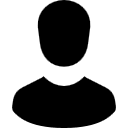 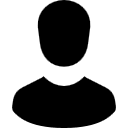 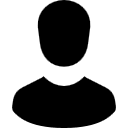 管理者
管理者
管理者
各アカウント権限範囲
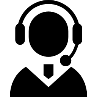 オペレーター
1
■ 業務管理：業務の新規作成や管理などが行えます。
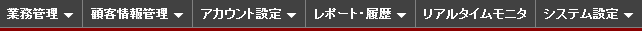 〇 ： 全機能利用可能　　△ ： 一部機能利用可能　　× ： 機能利用不可
管理者
項目
2
■ 顧客情報管理：顧客情報の検索やリスト管理などが行えます。
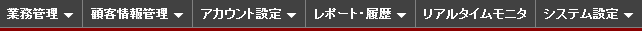 〇 ： 全機能利用可能　　△ ： 一部機能利用可能　　× ： 機能利用不可
管理者
項目
3
■ アカウント設定：各種アカウントの管理や作成などが行えます。
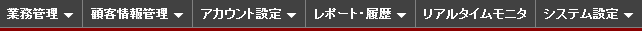 〇 ： 全機能利用可能　　△ ： 一部機能利用可能　　× ： 機能利用不可
管理者
項目
4
■レポート・履歴：各種レポートや発着信履歴などの作成やダウンロードができます。
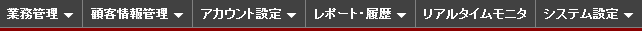 〇 ： 全機能利用可能　　△ ： 一部機能利用可能　　× ： 機能利用不可
管理者
項目
5
■リアルタイムモニタ：モニタリングやささやきを行うことができます。
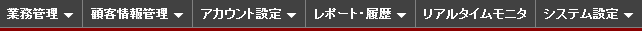 〇 ： 全機能利用可能　　△ ： 一部機能利用可能　　× ： 機能利用不可
管理者
項目
6
■ アカウント設定：各種アカウントの管理や作成などが行えます。
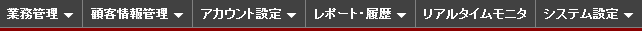 〇 ： 全機能利用可能　　△ ： 一部機能利用可能　　× ： 機能利用不可
管理者
項目
7
お問い合わせ窓口
■ お電話でのお問い合わせ
受付時間：平日10時～18時（土日祝日、夏季休業、年末年始は除く）
０５０－５８１０－７９７８
※ お電話が繋がりましたら、音声ガイダンスに沿ってお進みください。

■ サポートメールアドレス
bb-support@softsu.co.jp
各種マニュアル、FAQを用意しております。是非ご活用下さい。

■ BlueBeanサポートページ

・サポートドキュメントhttps://www.bluebean365.jp/document/

・よくある質問（FAQ）
https://www.bluebean365.jp/faq/
コールセンターで、すぐに使える便利な情報を紹介中！
　　　　　　BlueBean公式Facebookページに  「いいね！」 をお願いします！
　　　　　　https://www.facebook.com/bluebeanofficial/
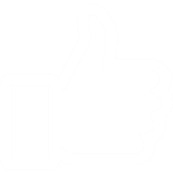 8